Multi- axis control for in-vacuum diffractometer
for SIRIUS Beamline at Synchrotron SOLEIL
Christer Engblom, on behalf of the ECA group & SYMETRIE Company
2017-10-08, MOCRAF 2017
SIRIUS in- vacuum dffractometer (TUPHA007), C. Engblom
Contents
Introduction
Context & overview
SIRIUS beamline & SYMETRIE
In-vacuum diffractometer
Axis Setup
Hardware setup
TANGO devices
Controller embedded software
Control/Drive Setup 
Installation
FAT
SAT
Conclusion
2017-10-08, MOCRAF 2017
SIRIUS in- vacuum dffractometer (TUPHA007), C. Engblom
Contents
Introduction
Context & overview
SIRIUS beamline & SYMETRIE
In-vacuum diffractometer
Axis Setup
Hardware setup
TANGO devices
Controller embedded software
Control/Drive Setup 
Installation
FAT
SAT
Conclusion
2017-10-08, MOCRAF 2017
SIRIUS in- vacuum dffractometer (TUPHA007), C. Engblom
Introduction – Context & overview
Joint funding project (2 years), 
SIRIUS beamline (Synchrotron Soleil)
FemtoMAX beamline (MAXIV)
Complementarily funded by an Ile-de-France region project (DIM Oxymore) [1] 
In- vacuum diffractometer, produced by SYMETRIE
4-circle goniometer
Hexapod implementations
Sample alignment
System X-ray beam- alignment
[1] The Ile de France region (project,DIM-Oxymore)
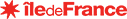 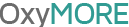 2017-10-08, MOCRAF 2017
SIRIUS in- vacuum dffractometer (TUPHA007), C. Engblom
Introduction – SIRIUS beamline & SYMETRIE
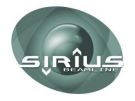 SIRIUS: Soft Interfaces and Resonant Investigation on Undulator Source
Energy range. 1.4-13 keV
Structural studies of soft interfaces (ex. Biological systems, polymers, etc.)
Semiconductor or magnetic nanostructures


SYMETRIE: specializing in high-precision hexapod systems
Delta Tau PowerPMAC controllers for multi- axial, synchronous control
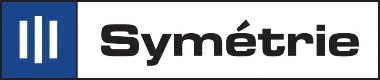 2017-10-08, MOCRAF 2017
SIRIUS in- vacuum dffractometer (TUPHA007), C. Engblom
Contents
Introduction
Context & overview
SIRIUS beamline & SYMETRIE
In-vacuum diffractometer
Axis Setup
Hardware setup
TANGO devices
Controller embedded software
Control/Drive Setup 
Installation
FAT
SAT
Conclusion
2017-10-08, MOCRAF 2017
SIRIUS in- vacuum dffractometer (TUPHA007), C. Engblom
Contents
Introduction
Context & overview
SIRIUS beamline & SYMETRIE
In-vacuum diffractometer
Axis Setup
Hardware setup
TANGO devices
Controller embedded software
Control/Drive Setup 
Installation
FAT
SAT
Conclusion
2017-10-08, MOCRAF 2017
SIRIUS in- vacuum dffractometer (TUPHA007), C. Engblom
In- vacuum diffractometer - Setup
Series of Stacked systems:
Large hexapod, JORAN
4-circle goniometer
Small hexapod, BORA
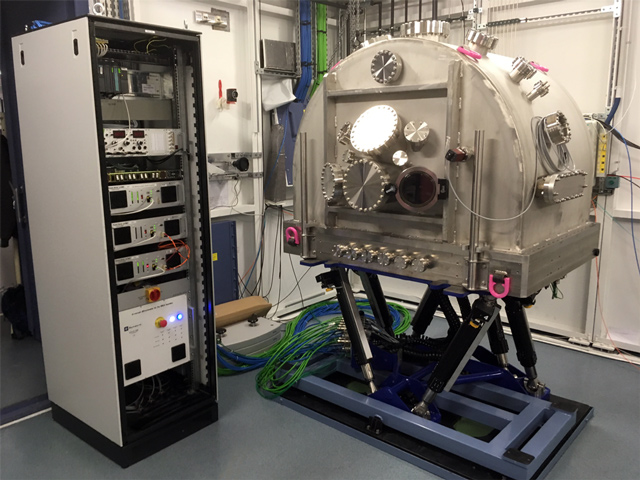 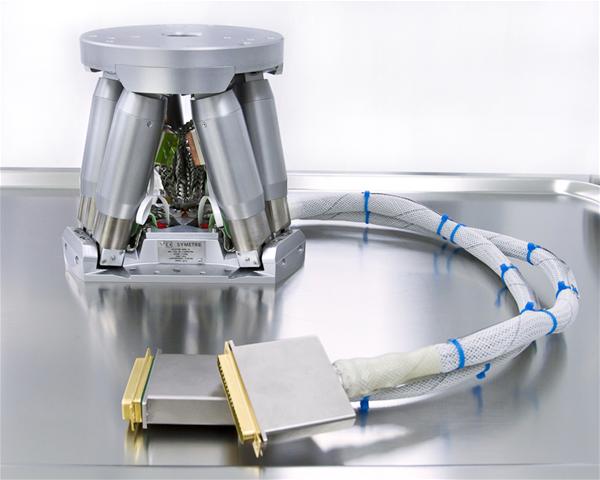 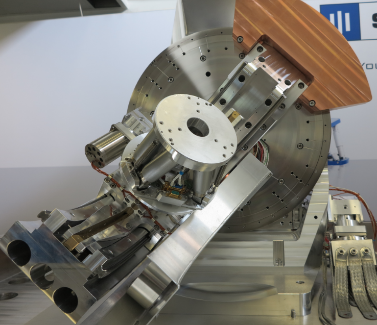 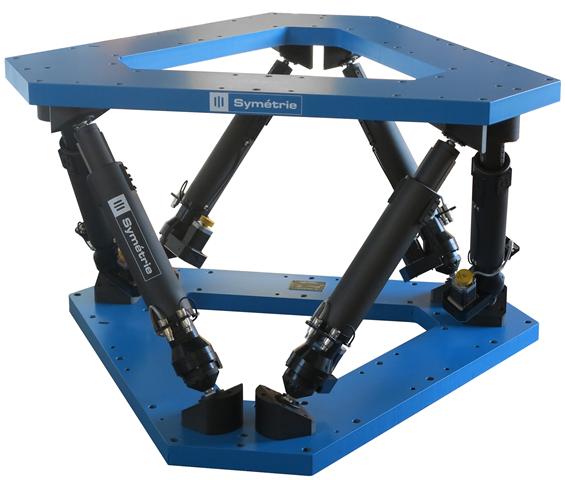 2017-10-08, MOCRAF 2017
SIRIUS in- vacuum dffractometer (TUPHA007), C. Engblom
In- vacuum diffractometer – Axis Setup
Series of Stacked systems:
Large hexapod, JORAN
4-circle goniometer 
Small hexapod, BORA
System X-ray beam alignment
6 DOF
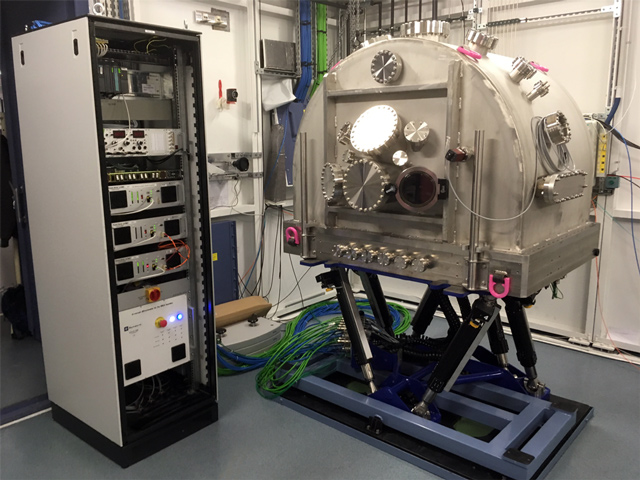 Circular sample- & detector movements
4 DOF
Sample alignment
6 DOF
2017-10-08, MOCRAF 2017
SIRIUS in- vacuum dffractometer (TUPHA007), C. Engblom
In- vacuum diffractometer – Axis Setup
Series of Stacked systems:
Large hexapod, JORAN
4-circle goniometer 
Small hexapod, BORA
System X-ray beam alignment
6 DOF
Circular sample- & detector movements
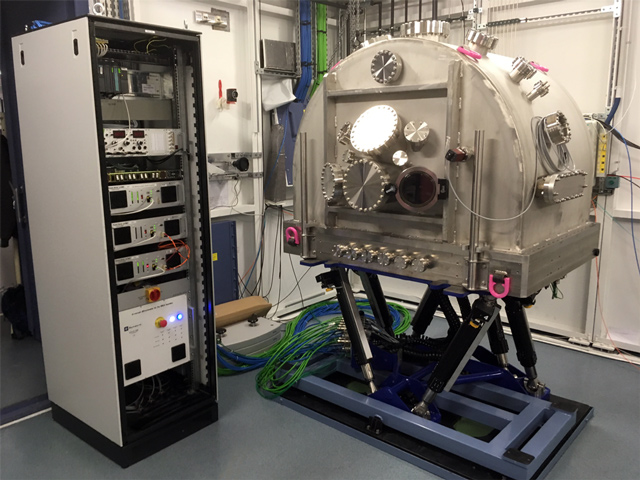 5 DOF
Circular sample- & detector movements
Sample alignment
6 DOF
2017-10-08, MOCRAF 2017
SIRIUS in- vacuum dffractometer (TUPHA007), C. Engblom
In- vacuum diffractometer - Hardware Setup
Control
Delta Tau PowerBrick

Motor Drive
Delta Tau Powerbrick
Phytron

Temperature handling
PLC solution
2017-10-08, MOCRAF 2017
SIRIUS in- vacuum dffractometer (TUPHA007), C. Engblom
In- vacuum diffractometer– TANGO devices
Rough overview:
PowerPMACBoxPowerbrick commands & attributes
PowerPMACAxisSingle- axis movement commands & attributes
PowerPMACComposedAxisMulti- axis movement commands & attributes
PowerPMACdataviewerController variable exchange
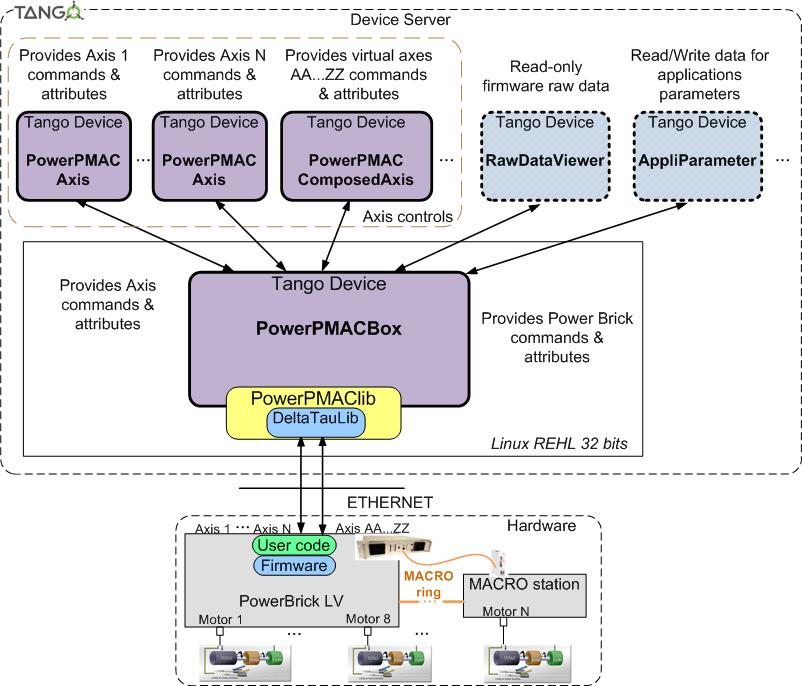 2017-10-08, MOCRAF 2017
SIRIUS in- vacuum dffractometer (TUPHA007), C. Engblom
In- vacuum diffractometer – Controller embedded software
System integration with pre-compiled libraries 
Intellectual properties
System evolutions

SOLEIL libraries (for TANGO interfacing)
SYMETRIE libraries & motor configurations
Ex: Hexapod kinematics
2017-10-08, MOCRAF 2017
SIRIUS in- vacuum dffractometer (TUPHA007), C. Engblom
In- vacuum diffractometer - Control/Drive Setup
JORAN/circles controllers synchronized via MACRO interface
Virtual axis calculations (kinematics) performed by master controller

BORA controller 
Virtual axis calculations (kinematics)
2017-10-08, MOCRAF 2017
SIRIUS in- vacuum dffractometer (TUPHA007), C. Engblom
Contents
Introduction
Context & overview
SIRIUS beamline & SYMETRIE
In-vacuum diffractometer
Axis Setup
Hardware setup
TANGO devices
Controller embedded software
Control/Drive Setup 
Installation
FAT
SAT
Conclusion
2017-10-08, MOCRAF 2017
SIRIUS in- vacuum dffractometer (TUPHA007), C. Engblom
Contents
Introduction
Context & overview
SIRIUS beamline & SYMETRIE
Diffractometer
Axis Setup
Hardware setup
TANGO devices
Controller embedded software
Control/Drive Setup 
Installation
FAT
SAT
Conclusion
2017-10-08, MOCRAF 2017
SIRIUS in- vacuum dffractometer (TUPHA007), C. Engblom
Installation - FAT
End of april 2017- performed at SYMETRIE site
System evaluated concerning:
Single- axis movements (via low-level- and TANGO)
Multi- axial movements (via low-level- and TANGO)
Scans
Temperature- measurements
System security (ex: encoder failure, limit switches...)
Sphere-of-confusion at sample
Vacuum- tests
...
2017-10-08, MOCRAF 2017
SIRIUS in- vacuum dffractometer (TUPHA007), C. Engblom
Installation - SAT
Beginning of june 2017 – SIRIUS beamline, SOLEIL
Successfully installed into the beamline
Installed & interfaced PLC system against over-temperature
Improved accuracy by implementing compensation tables into Delta Tau controllers (reduce cross- coupling errors)
2017-10-08, MOCRAF 2017
SIRIUS in- vacuum dffractometer (TUPHA007), C. Engblom
Installation - SAT
2017-10-08, MOCRAF 2017
SIRIUS in- vacuum dffractometer (TUPHA007), C. Engblom
Installation - SAT
2017-10-08, MOCRAF 2017
SIRIUS in- vacuum dffractometer (TUPHA007), C. Engblom
Contents
Introduction
Context & overview
SIRIUS beamline & SYMETRIE
Diffractometer
Axis Setup
Hardware setup
TANGO devices
Controller embedded software
Control/Drive Setup 
Installation
FAT
SAT
Conclusion
2017-10-08, MOCRAF 2017
SIRIUS in- vacuum dffractometer (TUPHA007), C. Engblom
Contents
Introduction
Context & overview
SIRIUS beamline & SYMETRIE
Diffractometer
Axis Setup
Hardware setup
TANGO devices
Controller embedded software
Control/Drive Setup 
Installation
FAT
SAT
Conclusion
2017-10-08, MOCRAF 2017
SIRIUS in- vacuum dffractometer (TUPHA007), C. Engblom
Conclusion
Diffractometer installation proved successful
Mechanical integration in beamline
Beamline TANGO control via Delta Tau controllers: synchronized movements, single- axis movements, etc.
PLC integration
Verified: Delta Tau software architecture controller  well adapted for collaborations while still respecting intellectual properties.

Commissioning with beam in end-of-this-year
Smaller sphere-of-confusion with compensation tables on BORA platform
2017-10-08, MOCRAF 2017
SIRIUS in- vacuum dffractometer (TUPHA007), C. Engblom